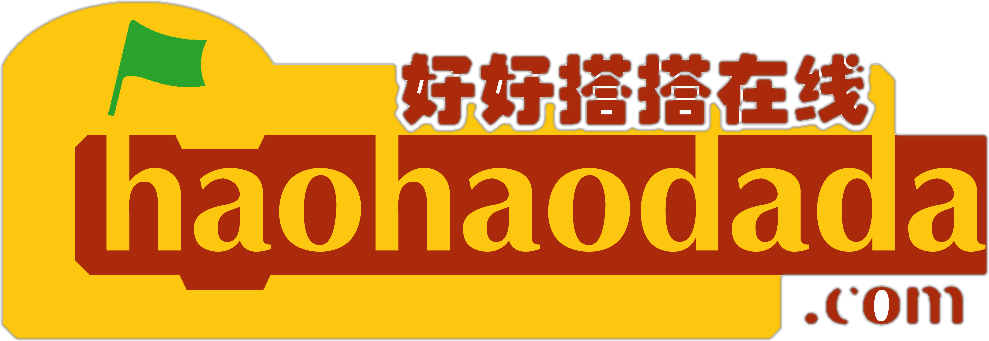 Nano实验箱微课
好好搭搭在线
“
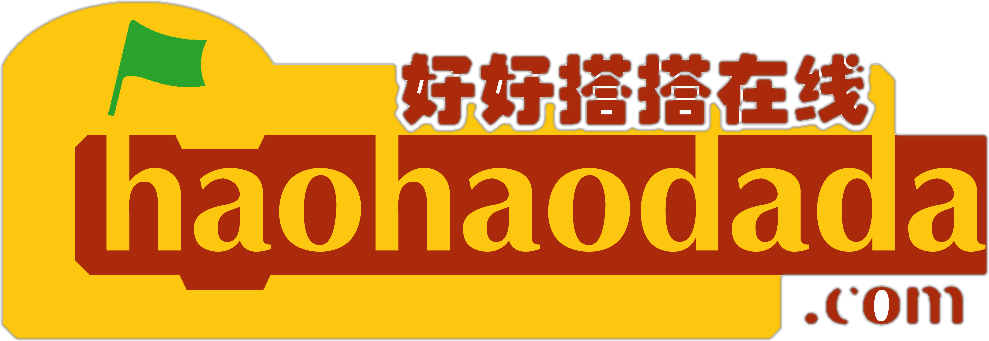 好好搭搭
板载LED灯的控制
01
基础知识
02
指令学习
目录
03
程序代码
1
基础知识
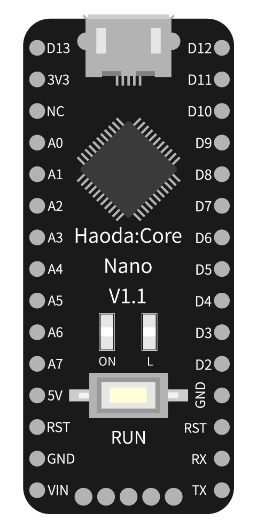 02
板载LED灯
内部连接，D13是其引脚
2
指令学习
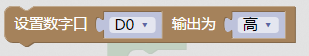 02
这条指令在基础功能类别指令中。

指令默认端口为D0、输出为高；通过点击下拉列表可以选择多个端口，选择高或低；

板载LED在D13引脚；高代表高电压，灯亮；低代表低电压，灯灭
3
程序编写
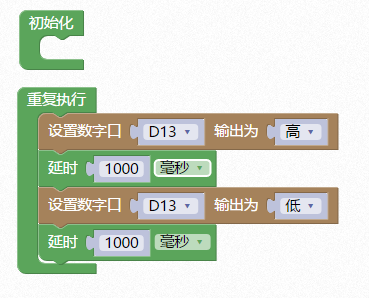 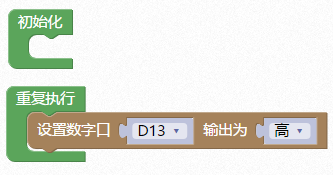 02
板载LED灯闪烁
点亮板载LED灯
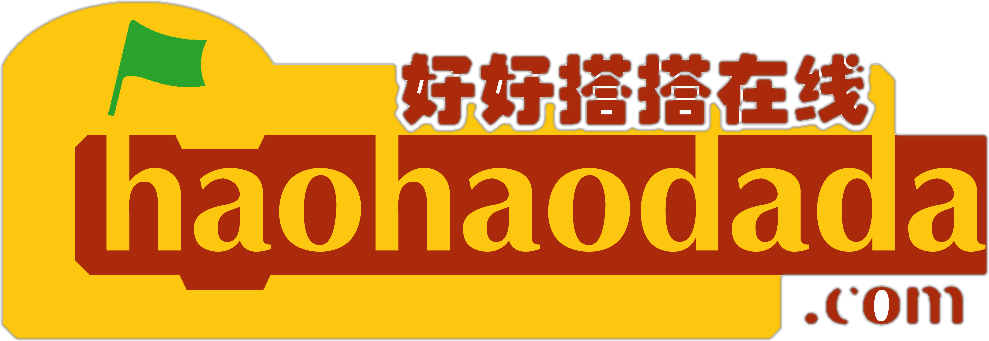 谢谢观看
“